©2013 CliftonLarsonAllen LLP
P
L L
n
e
l
l
A
n
o
s
r
a
L
n
o
t
f
i
l  C
3
1
0
2
©
Introduction to Information Technology (IT) Auditing
 
Jim Kreiser, Principal, CISA, CRMA, CFSA
AGA Central PA 
October 25, 2016
cliftonlarsonallen.com
Objectives/Agenda
Value of IT General Controls (ITGC)
Operational Benefits
Audit Enhancements

  ITGC Components & Key Areas
Logical Security
Change Control
Operations

  Leading Controls and Audit Procedures
Related Risks
2
Why Evaluate IT?
International Auditing Standards & Requirements
ISA sections 315 and 330

AICPA SAS Standards & Requirements 
Risk Assessment Standards 104-111
“Eliminates the "default to maximum" for control risk, which should encourage testing of controls.” 
SAS 94
Regulatory & Compliance Influences
For example, HIPAA, OMB A-133, U.S. Sarbanes-Oxley Act and PCAOB
Control based audit approach 
Contractual considerations or evaluation
Better assessment of risk (control risk and IT risks) and entity-level controls
3
Why Evaluate IT?
Can we truly understand the financial reporting risks without evaluating the risks and impacts of IT controls and processes?
Report Integrity?
Misstatement risks?
Misappropriation of assets?
Fraud risks?

Can we assess operational and organizational (ERM) risks without understanding the IT risk/Control risk?
4
IT Risk Universe
What do we include?
5
Integrating IT Risk
Where do we even begin to get a sense of what an IT risk universe (or the scope/extent of IT risks) would be?
So many resources that exist… where to look?
NIST  (800-53)?
ISO 27001/02?
CSF - including cybersecurity assessment
Information Technology Infrastructure Library (ITIL)
AICPA Trust Service Principles
Security
Availability
Confidentiality
Process Integrity
Privacy
Many others - Need to be careful on how focused on security specific risks these may be
6
IT Risk Universe
CLA utilizes an outline to guide the discussion around IT risks, and to provide “parameters” to the IT audit/risk universe:
Organization and Administration
Vendor Management (critical area as mentioned above)
Infrastructure 
IT Security
Data Administration (Data Classification and Ownership included)
Application Admin
User and Account Management
Physical Controls
IT Operations (Scheduling, Change Controls, Backups, Logs, etc.)
Incident Response
Disaster Recovery and Business Continuity

There can certainly be more – but this generally provides us a good outline to start discussions to highlight key risks in each “domain”
7
Goals of Risk Management & Risk Assessment
Finance  
Internal Control, Disclosure, Credit, Liquidity, Commodity,  Risk Analytics & Modeling
General Counsel 
Legal and Intellectual Property
Compliance and Ethics 
 Ethics and Business Conduct, and Regulatory Compliance Risks
Internal Audit 
Risk informed audits, risks to internal control, key exposures and vulnerabilities, and assurance
Information Management
IT Security, Data Integrity, Information  Adequacy, Business Process/Continuity Risks
Business Development
 Market and Strategy Risks
Security 
Risks to property and people
Operations 
Quality of care, Customer Relations, Market and Pricing, Competitive, People/Process/Asset Performance, Environmental and Safety Risks
Insurance 
Property, Casualty, Liability, and Hazards
Challenge is how to align and integrate all these various groups; and how to address the 
alignment and “overlap” with each area
8
Identifying and Integrating IT Audit Activities
How Do You Do It?
9
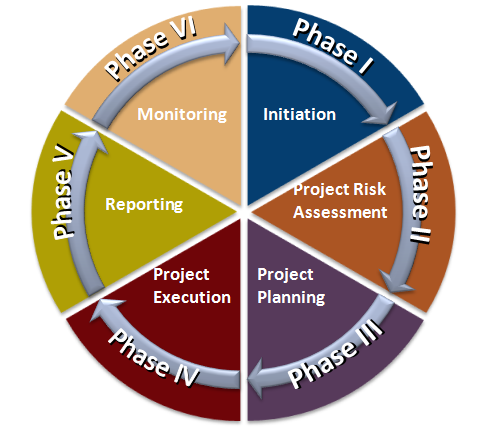 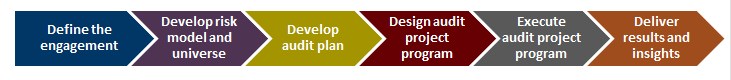 10
Types of IT Controls
General Controls
Foundation Controls

Application Controls
Operational/Transactional Controls

IT Dependent Controls
Reports
11
Significant Accounts/Processes
Balance Sheet
IncomeStatement
G/L
Inventory
Other
Classes of Transactions / Business Processes
Process A
Process B
Process C
Financial Applications
Application A
Application B
Application C
Application controls (examples)
Seg of Duties
Data integrity
Completeness
Timeliness
General Computing Controls
Security
Retention
Operations
Configuration
12
ITGC Control Focus Areas
IT Governance Controls

IT Security Controls

IT Operations Controls

Development Controls (as applicable)

Change Management Controls

NOTE – These apply equally to “internal” processes vs. vendor or outsourced services and controls (e.g. SOC discussion or SLAs)
13
IT General Controls
IT general controls are IT processes and related controls that are generally applied to support the computer application level. IT general controls are designed to:

Allow for changes to systems, databases, and applications to be properly authorized, tested, and approved before they are implemented
Allow for only authorized persons and applications to have access to data and perform specifically defined functions (e.g., inquire, execute, update).
14
Why Test or Assess IT General Controls
IT General Controls (ITGCs) provide:

The base of support for reliance on application and IT dependent manual controls (e.g., reports) related to the financially significant applications
Basis for management assertions relative to monitoring, risk assessment and other audit & operational considerations

ITGCs Include:

Logical Security, Change Control, and certain Operations controls (e.g., backup and recovery, job scheduling, physical/facility controls)

Effective ITGCs May Allow Us To:

Perform a “test of one” for application and IT-dependent manual controls (e.g., reports)
More accurately assess control risk, provide better ERM reporting, and support entity level control environments
15
IT General Controls - Considerations
Program Change Controls
Authorization and Approval of program changes
Testing/Quality Assurance
User involvement and sign-off
System Development Life Cycle (SDLC)
Source Code Control software – access restrictions & version control
Emergency Changes approvals
Segregation of duties, including programmer access
Logical Security Controls
Authorization of user access (internal and external)
Appropriateness of user rights
Segregation of duties
Security parameters in operating system
Password parameters
Security software settings
Security violation logging
16
ITGC Operations
Backup and Recovery of Data and Programs
Mechanism to track successful completion of backups
Population of backups
Periodic testing to establish the validity of backups

Incident Management
Monitoring
Tracking and response

Job Scheduling 
May be governed by change control, but may also fall into operations 

Physical/Environmental
17
Application Controls
Application controls are automated processes that effect business transactions.  There are two types of application controls:
Inherent to the application
Configured within the application

Inherent controls include the Software logic defined by the software vendor (“Out of the Box Functionality”)

Configured controls rely upon management to determine the parameters or possible values (e.g. tolerance levels in the Accounts Payable approval authority)
18
Link of General Controls and Application Controls
In order to rely on, and utilize/assess, application controls, effective IT General Controls need to be present.  Given that General Controls support Application controls, tests of both and effective conclusions of both are necessary for reliance.
19
Application Controls
Typical Application Examples
ERP Systems
Payroll Systems
Fixed Asset Systems
Spreadsheets

Applications Are NOT
Operating Systems
Network Operating Systems
Utility Programs (Copy, Cut, Format, etc.)
20
Logical Access – Leading Controls
Logical Security/Access
Policies & Procedures
Minimum Security Baseline Standards
Acceptable Use Policy
Privacy/Confidentiality – e.g. Data Classification
Processes
Restriction of Administrator (Root) functions
Single Sign-On or Pass Through Authentication(s)
Logging & Monitoring (Syslog)
Organization
Segregate IT Security function
DBA review and separation from development/promotion
CIO Reporting – Aligned for entity overall?
21
Logical Access Procedures & Risk
Audit Procedures
Validate appropriateness and approvals of user access
Verify administrator access controls
Review network and application account/password and audit policies (e.g. password syntax, intruder lockout, change intervals, etc.)
Observe the performance of periodic access reviews
Risks
Evidence of network/application settings at a point in time.  How to validate configurations over an extended period?
Documentation.  Are processes and review activities documented?
22
Change Control
Leading Controls
Well defined and segregated development environments and promotion cycles
Test, QC, Model Office, Production
Change Management “Committee”
Including version software or tools to notify/document migrations
Documented prioritization, review, and approval process
System Development Life Cycle (SDLC)
Utilized for both in-house/custom applications and also for purchased software/systems
Segregation of developers from operational IT team
Implementation of automated approval tracking for changes
i.e. Endevor, Librarian; or other ticket systems such as Remedy
23
SDLC Example Methodologies
Waterfall - A sequential design process in which process is seen as flowing steadily downward through the phases.
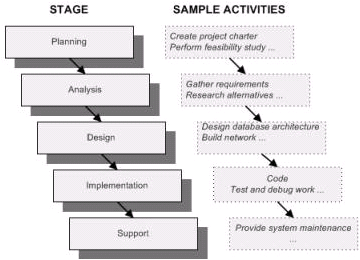 Strengths:
Easy to understand
Highly structured
Defined Milestones
Quality > Cost/Schedule

Drawbacks:
Inhibits flexibility
False impression of progress
24
SDLC Example Methodologies
V-Shaped – An extension of the Waterfall method which demonstrates the relations between each phase of development and testing
Strengths:
Easy to understand
Emphasis on verification and validation
Defined milestones

Drawbacks:
Does not contain risk analysis activities
Does not handle concurrent events
Inhibits flexibility
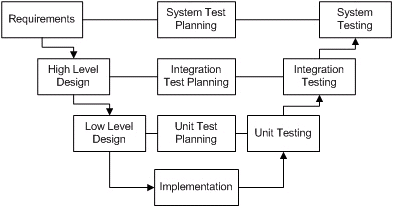 25
SDLC Phases
Planning
Requirements Definition
System Design
Implementation
Verification and Validation
Acceptance and Deployment
Maintenance

The project and change management function(s) may determine that all or only parts of the SDLC are applicable to the project.  Guidelines should be included in the SDLC on how this decision should be made.
26
Change Control Procedures and Risks
Audit Procedures
Validate appropriateness of developer access
Assess policy documentation of SDLC, change review and approval process, etc.
Observe change migration and evidence
Review configurations of version control and/or change approval tracking systems
Test sample of changes for reasonableness

Risks
Identification of change populations.  Often times there is manual tracking of changes, but limited evidence of system generated population of changes (i.e. may be limited to last executable change, etc.)
How to assess or use judgment for approval process (i.e. emails, changes after-the-fact, etc.)?
27
Operational Leading Controls
Backup and Recovery of Data and Programs
Redundant operations, parallel processing and mirroring (virtual archiving/backup)
Archiving capabilities
Formalized data retention policies and procedures
Automated backup management system/logging

Incident Management
Formal implementation of problem management/ticket system (including escalation, priority levels, etc.)

Job Scheduling 
Integrated scheduling system (e.g. Tivoli, OpenView, CA-Unicenter)
Shift turnover and job tracking mechanisms

Physical/Environmental
Various, including facility redundancies, video surveillance, anti-passback, UPS, HVAC, etc.
28
Operational Controls
Risks
Capabilities to assess facility controls such as:
Electrical redundancies
Sufficiency of UPS “modulation” of electric ebs/spikes
Sufficiency of HVAC implementations
Review of fire suppression coverage
Ability to review/evidence over a period of time.  Usually a point-in-time observation
Validation of data disposal/retention – test strategies can be difficult.
29
Other Considerations
30
Other Implications
Audit Leverage

Enhances the ability for auditors to leverage entity level control considerations to lower risk assessments and use control testing within the audit approach

Provides better internal reporting and evidence for external or internal audits to lower risk assessments relative to auditable units

Supplies better evidence, documentation, and analysis to support compliance reporting requirements.
31
Other Considerations
Various systems, platforms, utilities, interfaces, and applications greatly impact the shape and context of the ITGC environment.
Several systems and applications have limitations relative to logical access security features
Applications, operating systems, and databases may or may not integrate well and/or perform optimally from an ITGC capability perspective
Platforms used will greatly impact decisions and determinations relative to ITGCs
As with most other internal control aspects, there is a “balancing act” relative to managing the cost of implementing tools/applications to enhance ITGC vs. managing the level of risk tolerance that the organization will accept
The use of spreadsheets, ODBCs, and other similar data file types makes the implementation of ITGCs more complex and difficult.  “Operationalizing” data and reporting where possible generally enhances the control environment
32
Conclusions & Reporting
33
Documentation of Procedures
Are documentation/evidence standards for IT procedures different than financial assessments?

NO.

Document and conclude on working papers. 
Tickmark and evidence specific parameters, listings, etc. reviewed.
Tests should be able to be re-performed by an objective individual.
IT evidence should specifically focus on the source of the document (manual report, system generated listing – and what system or individual/position provided).
Conclusions and exceptions should be clearly noted
34
Conclusions/Reporting
Reporting can be difficult – not a quantitative measure:

IT conclusions and findings can be quantitative in the context of specific compliance provisions; however, they are often qualitative.
Must evaluate and assess criteria related to the IT area, the nature and extent of exceptions, etc. in order to conclude on findings, sufficiency, etc.
As much work as possible should be done during planning to establish the criteria for evaluation of exceptions, findings, etc. (particularly with performance audits).
Establishing a risk/exception ranking criteria can be very helpful with conclusions/reporting and exit conferences and discussions.
35
Questions?
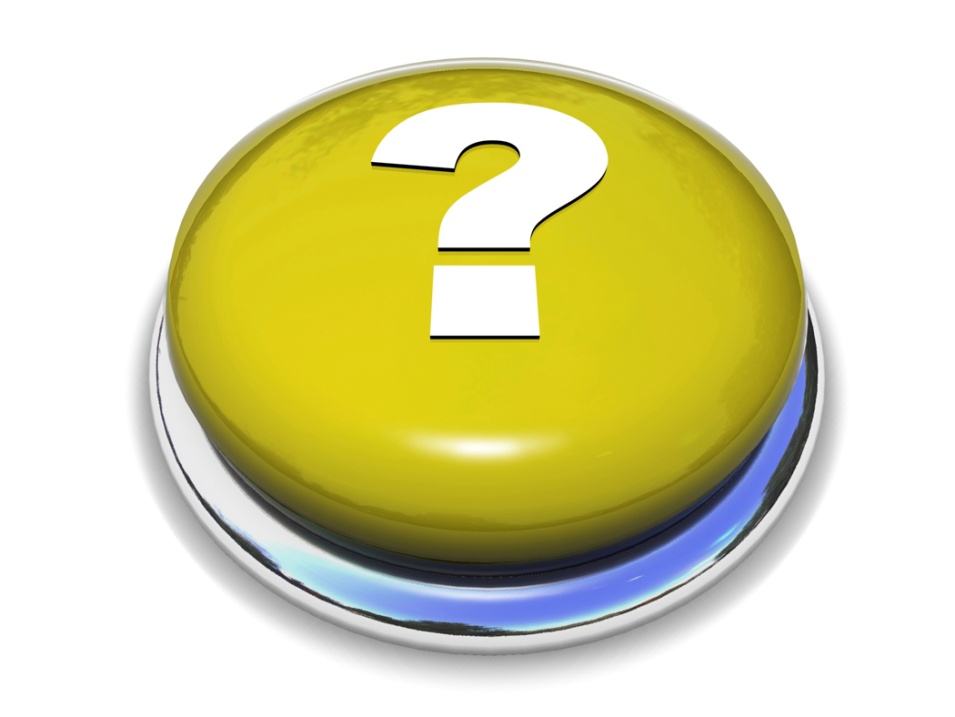 36
Thank you!
Jim Kreiser, CRMA, CISA, CFSA
Principal
Business Risk and Specialty Advisory Services
James.Kreiser@CLAConnect.com
717-558-0860
37